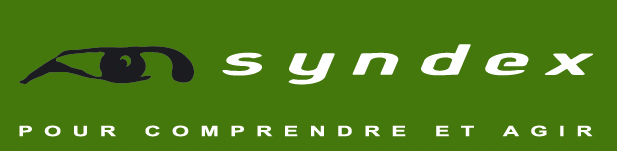 Initiatives involving social partners in Europe on climate change policies and employment
Presentation of the results of the study
Alain Mestre and Philippe Morvannou
Conference of the European social partners, 
Brussels, 1 and 2 March 2011
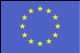 The objectives of the study
This study comes from a joint initiative by the European social partners in the framework of their integrated Programme 2009-2011. 
Objectives:  
To analyse and understand the role of the social partners on questions linked to climate measures and policies;
To analyse how the management of the impact of these measures on jobs and skills is tackled;
To equip the social partners with ways of identifying the common actions that exist and can be envisaged;
To define and analyse ‘good practice’ experiences.
Initiatives involving social partners in Europe on climate change policies and employment 
- Results of the study  -  Conference 1 – 2 March 2011
The broad outline of the study methodology
1st phase: The experts applied a multi-stage data collection and interpretation method. 
A review of the existing literature. 
Responses to a questionnaire devised jointly by the experts and the steering committee members 
This first work formed the basis for the seminar on 29 June 2010 in Brussels, at which the following were presented: 
5 European-scale reference studies,
4 cases of good national practices (Germany, Belgium, Spain and the United Kingdom).
2nd phase: Interviews with employers’ organisations and member national trade union organisations.
A sample of 10 EU countries (Germany, Belgium, Bulgaria, Denmark, Spain, France, Portugal, Romania, the United Kingdom and Sweden), selected by the steering committee.
Austria, Finland, Ireland, Italy, Lithuania, the Netherlands, Poland and the Czech Republic have been added.
Initiatives involving social partners in Europe on climate change policies and employment 
- Results of the study  -  Conference 1 – 2 March 2011
The steering committee
The work of the experts was closely monitored by a steering committee made up of eminent representatives from BUSINESSEUROPE, ETUC, UEAPME and CEEP, who, through their comments and suggestions, have unquestionably enriched the content of this study.
We extend our thanks to them.
Initiatives involving social partners in Europe on climate change policies and employment 
- Results of the study  -  Conference 1 – 2 March 2011
The structure of the report
We have structured our report by country and by origin of the initiatives taken by the social partners : 
a common approach by the social partners (‘bipartite initiatives’);
Concern the majority of the countries in the sample. 
the social partners in tandem with the public authorities (‘tripartite initiatives’);
The most common and exist in virtually all the countries in the sample.
these three stakeholders in combination with other civil society players (NGOs, research centres or qualified figures) (‘tripartite+ initiatives’);
partnership initiatives (public-private) between one social partner and the public authorities;
Conducted in a minority of countries in the sample, often focused on energy efficiency. 
unilateral initiatives taken by a single social partner, an employers’ organisation or a trade union organisation.
Initiatives involving social partners in Europe on climate change policies and employment 
- Results of the study  -  Conference 1 – 2 March 2011
Climate change: choices of a society where dialogue and social consultation are indispensable
Climate change policies
one of the major planks in economic and social policies in both industrialised countries and emerging countries alike. 
An issue with many facets, while equally being timeless
blending an essential forward-looking dimension which speeds up the arrival of the future; 
systems of labour relations rooted in generational realities, where progress is necessarily slow.
Social dialogue and social consultation as an integral and key part of a choice of society to smooth this transition towards the ‘green economy’ or the ‘low-carbon economy’.
Initiatives involving social partners in Europe on climate change policies and employment 
- Results of the study  -  Conference 1 – 2 March 2011
All sectors of activity, all businesses and employees are affected by climate policies
The impact will nevertheless vary widely between sectors. 
There is no strict match between the energy-intensive sectors and the labour-intensive sectors. 
In addition to the direct impacts, there will also be indirect impacts across the whole economy. 
While the need for employees trained in the new techniques and new methods of management will increase, 
human resources management will likewise be radically transformed.
Initiatives involving social partners in Europe on climate change policies and employment 
- Results of the study  -  Conference 1 – 2 March 2011
The transformation vectors for a new industrial policy: energy efficiency (1)
Most commonly, the initiatives link energy efficiency, employment and new skills. 
Building and public works is the first of the sectors making it possible to combine these two objectives, 
Training (Denmark) or the workplace (green workplaces in the United Kingdom). 
Particular mention needs to be made of the Energy Efficiency Programme (PFE) in Sweden, which incorporates energy efficiency for highly energy-intensive industrial sectors and staff training.
Energy efficiency as a way to support purchasing power (‘eco-cheques’ and the Fund to reduce overall energy costs, in Belgium) or improve occupational health (the Wittenberg initiative in the German chemical industry).
Initiatives involving social partners in Europe on climate change policies and employment 
- Results of the study  -  Conference 1 – 2 March 2011
The transformation vectors for a new industrial policy: renewables and CCS (2)
The macroeconomic dimension of a low-carbon industrial policy: three countries, Portugal, the United Kingdom and Denmark, 
The ULCOS sectoral and European initiative,
The focus on renewable energies makes it possible to get job creation and job transformations to give concrete shape 
to the conversion of the Copenhagen shipyards into an offshore wind farm (the Lindoe centre).
In parallel, the local communities are running decentralised industrial policies in close association with the social partners: 
fora for growth in Denmark, 1,000 projects run by local and regional communities;
the cities of Evora or Viseo in Portugal or the city of Berlin;
communities in the Salar network in Sweden, which are developing local programmes of new energy technologies.
Initiatives involving social partners in Europe on climate change policies and employment 
- Results of the study  -  Conference 1 – 2 March 2011
The impact of the crisis as a constraint on the development of the green, low-carbon economy and dedicated jobs
A realisation shared by the employers, the public authorities and the workers’ unions:  
A return to economic growth can be accelerated with the green economy, which can create jobs.
In the early days of the crisis, particularly in the new Member States of the European Union. 
Impact of the crisis: restriction of the funding necessary to support the green, low-carbon economy causes questions and disappointments.
The low-carbon society and economy show their potential for social creativity :
Bipartite social dialogues still fall within national policies where economic democracy makes its contribution; 
Depending on the countries, the situations vary very widely in terms of the intensity of initiatives.
Initiatives involving social partners in Europe on climate change policies and employment 
- Results of the study  -  Conference 1 – 2 March 2011
However, the question of the social transition still remains largely open
The fight against climate change as an anti-crisis policy. 
Has allowed social consultations to emerge in numerous countries across Europe. 
On the other hand, the ‘adaptation to climate change’ aspect has a very low profile in the discussions between social partners or with the public authorities. 
The challenge of constant investment to improve health, safety and working conditions remains intact.
So the low-carbon transition will need to be managed in such a way that it does not exacerbate the situation of the weakest. 
The initiative of the Employment-Towns alliance in France is pursuing this objective.
Priorities: to train skilled workers, foster a constructive social dialogue, raise awareness and train entrepreneurs on these topics.
Initiatives involving social partners in Europe on climate change policies and employment 
- Results of the study  -  Conference 1 – 2 March 2011
Vocational training, an indispensable tool
To achieve this objective, some vocational training initiatives need to form a powerful instrument
for the creation of new low-carbon jobs, 
the retraining of jobless people affected by the transition 
and the transformation of existing jobs. 
The new skills must be identified, as we can see from
the Romanian skills mapping initiative, 
Portugal’s experience with the New Skills Agency, 
or the anticipation efforts being made in Spain. 
Some countries have already embarked on structured actions in the field of vocational training, like Denmark and Germany.
Initiatives involving social partners in Europe on climate change policies and employment 
- Results of the study  -  Conference 1 – 2 March 2011
Anticipation is more than necessary
However, we can see that there is a desperate shortage of tools to help anticipate the low-carbon socioeconomic transition, right across Europe.
All we can do is urge the social partners to discuss these new tools, which are already proving themselves to be indispensable.
Initiatives involving social partners in Europe on climate change policies and employment 
- Results of the study  -  Conference 1 – 2 March 2011
THANK YOU FOR YOUR ATTENTION!
Initiatives involving social partners in Europe on climate change policies and employment 
- Results of the study  -  Conference 1 – 2 March 2011